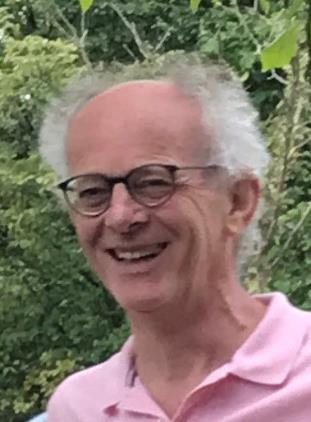 Tuinschaak 2019 bij
Jos van Ginneken
Een zoon van Jos geeft uitleg  
en wie tegen wie begint
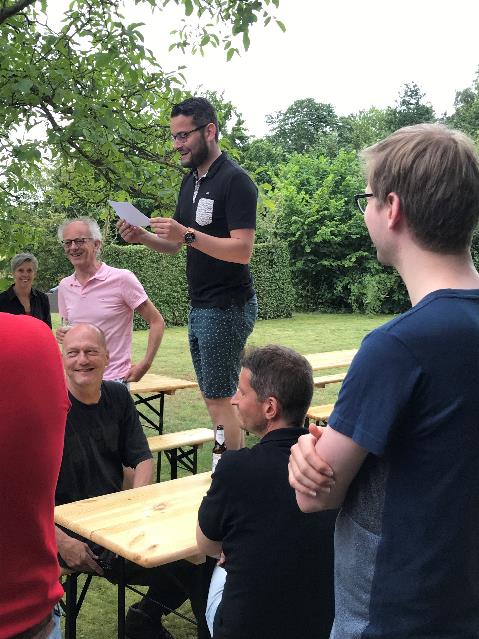 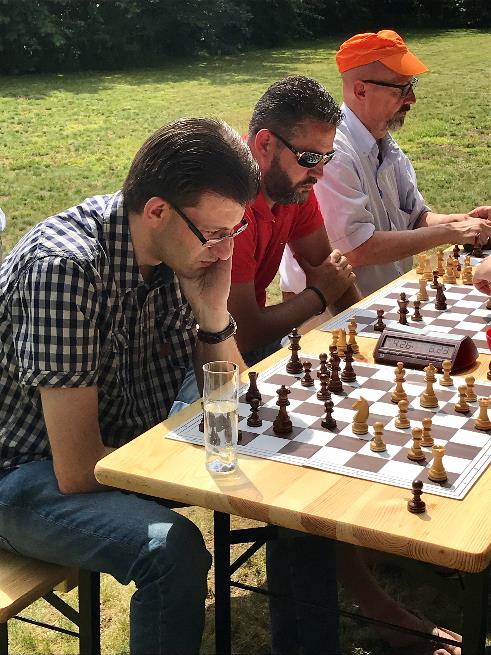 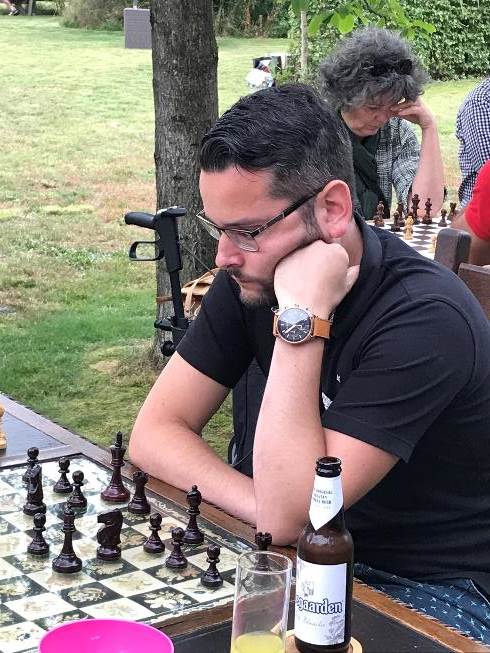 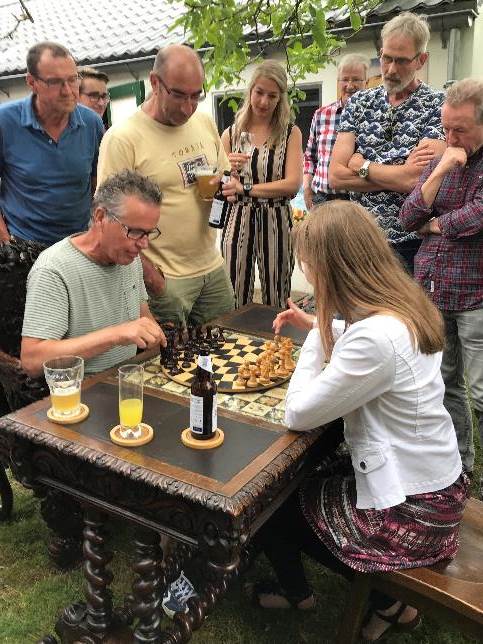 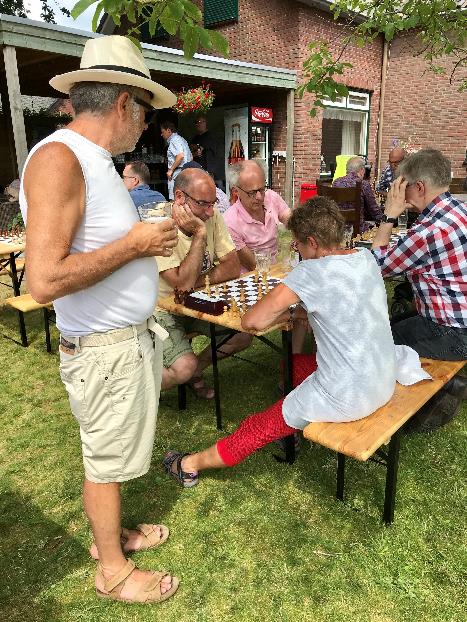 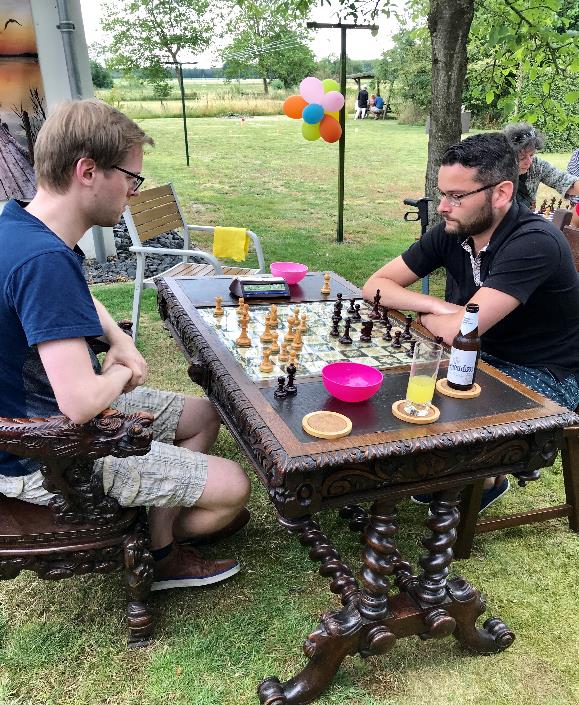 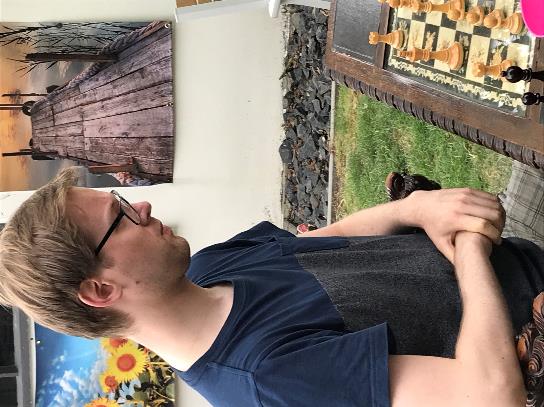 De winnaar
Einde van een leuke schaakmiddag die werd afgesloten met een heerlijk stukje pizza
En een frietje met.